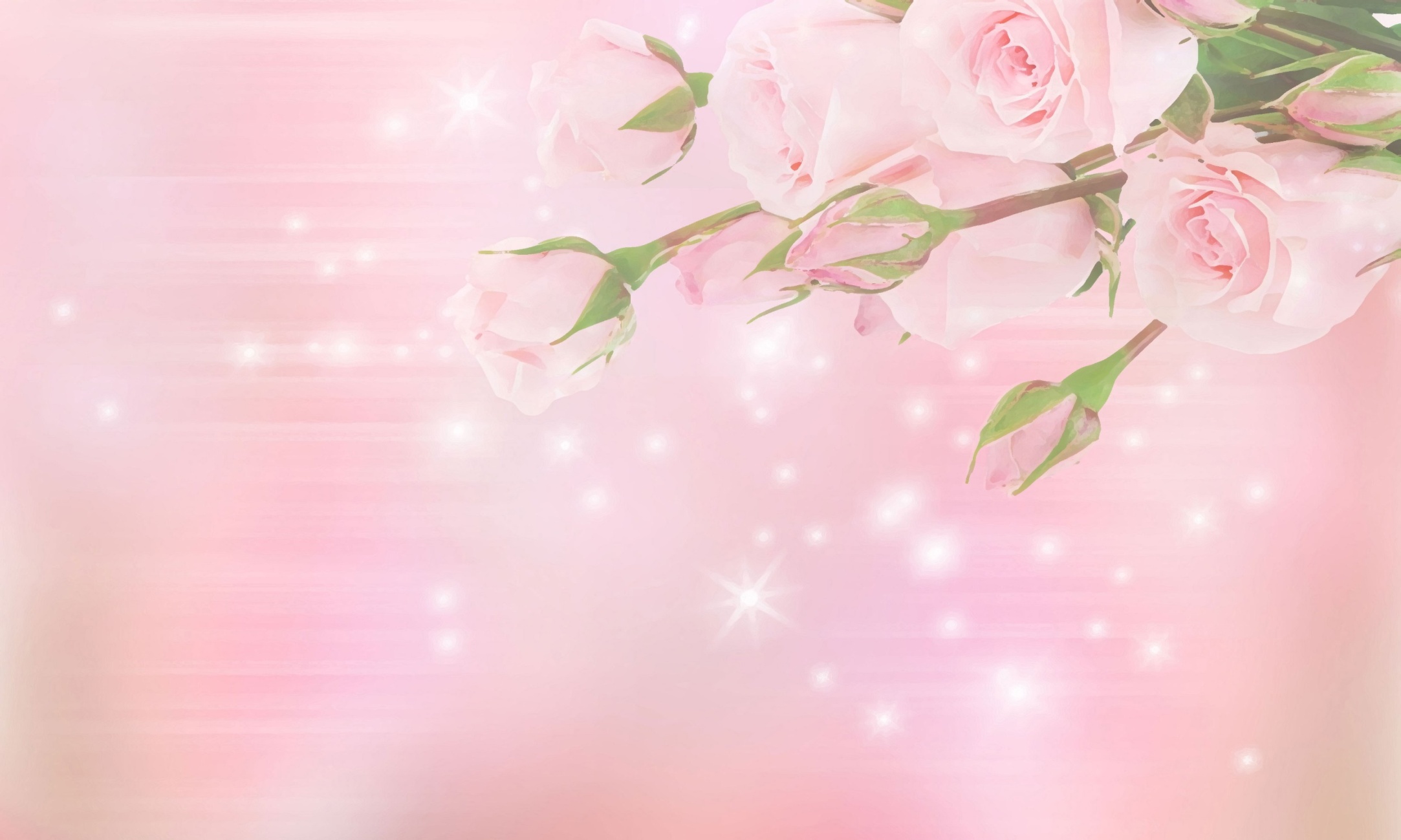 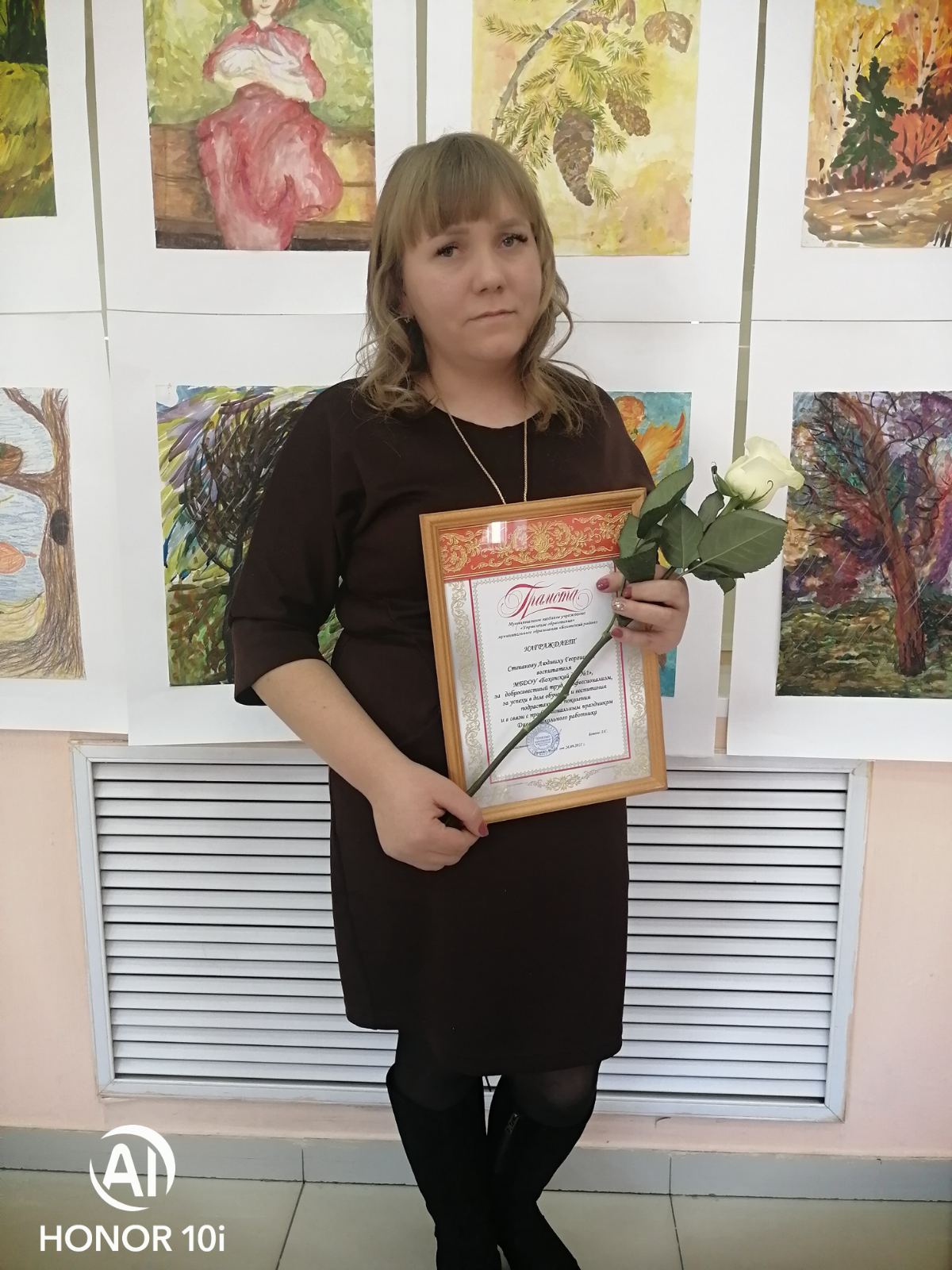 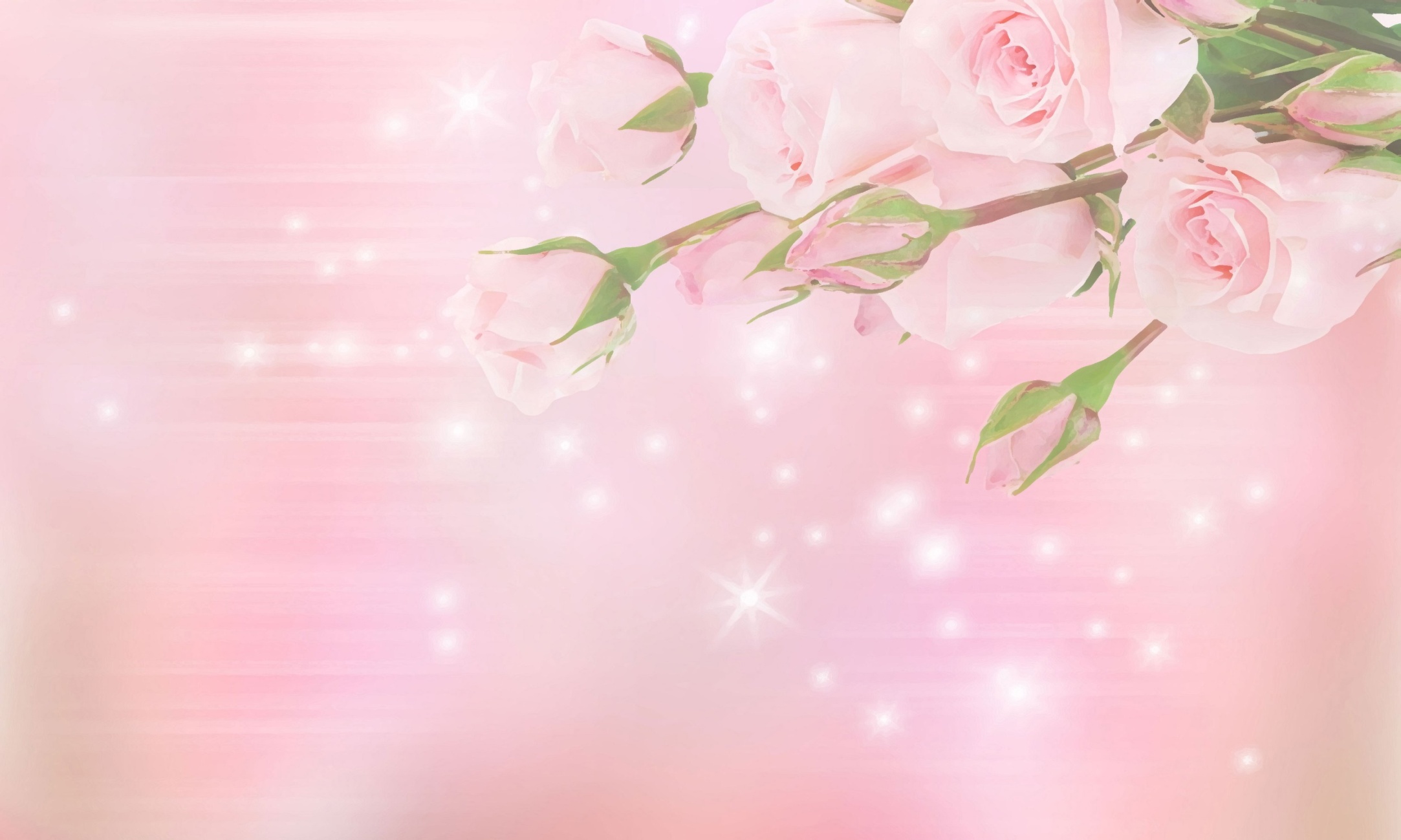 Участие в конкурсах профессионального мастерства
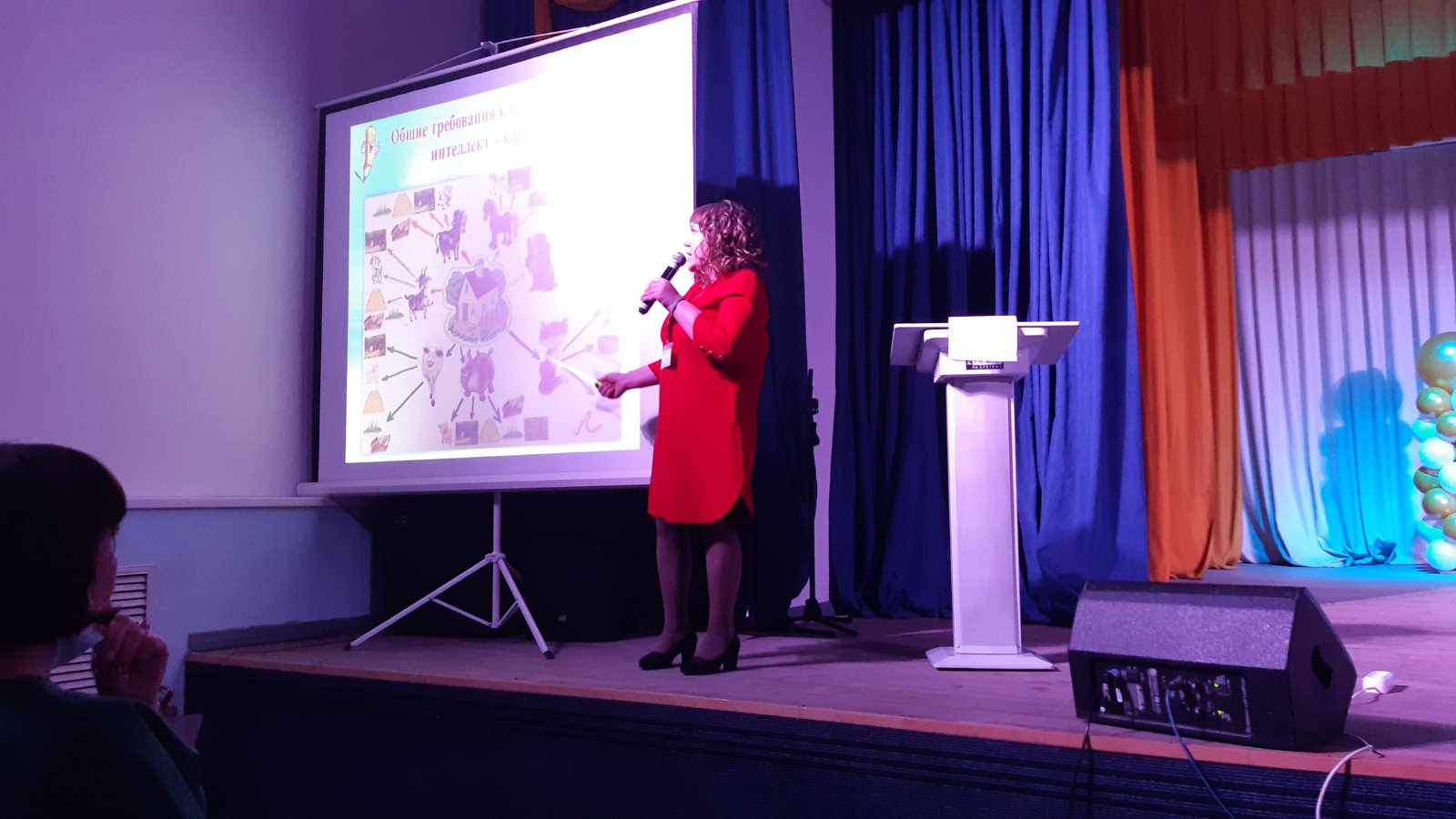 Муниципальный этап конкурса педагогического мастерства  «Воспитатель года - 2022»
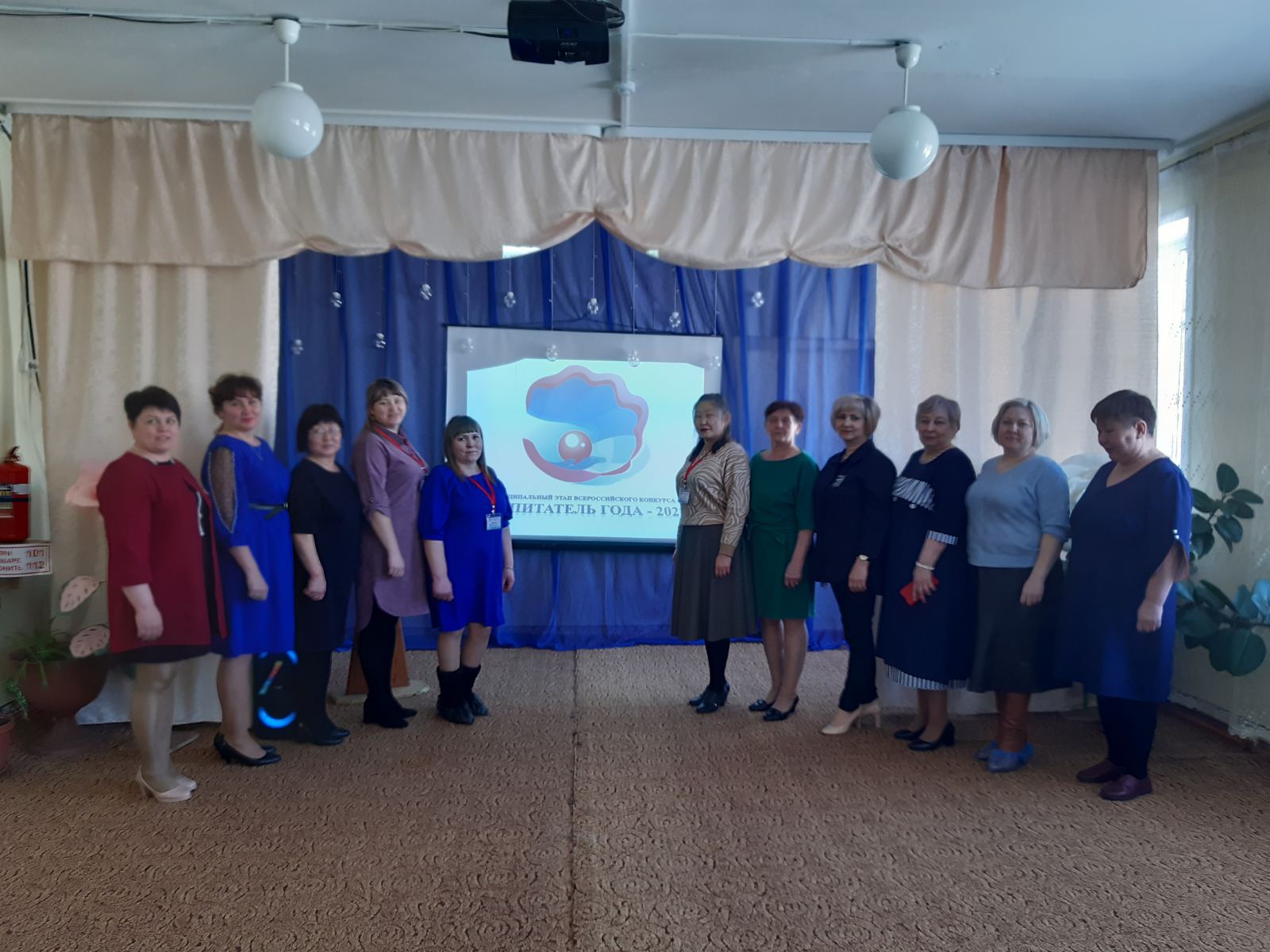 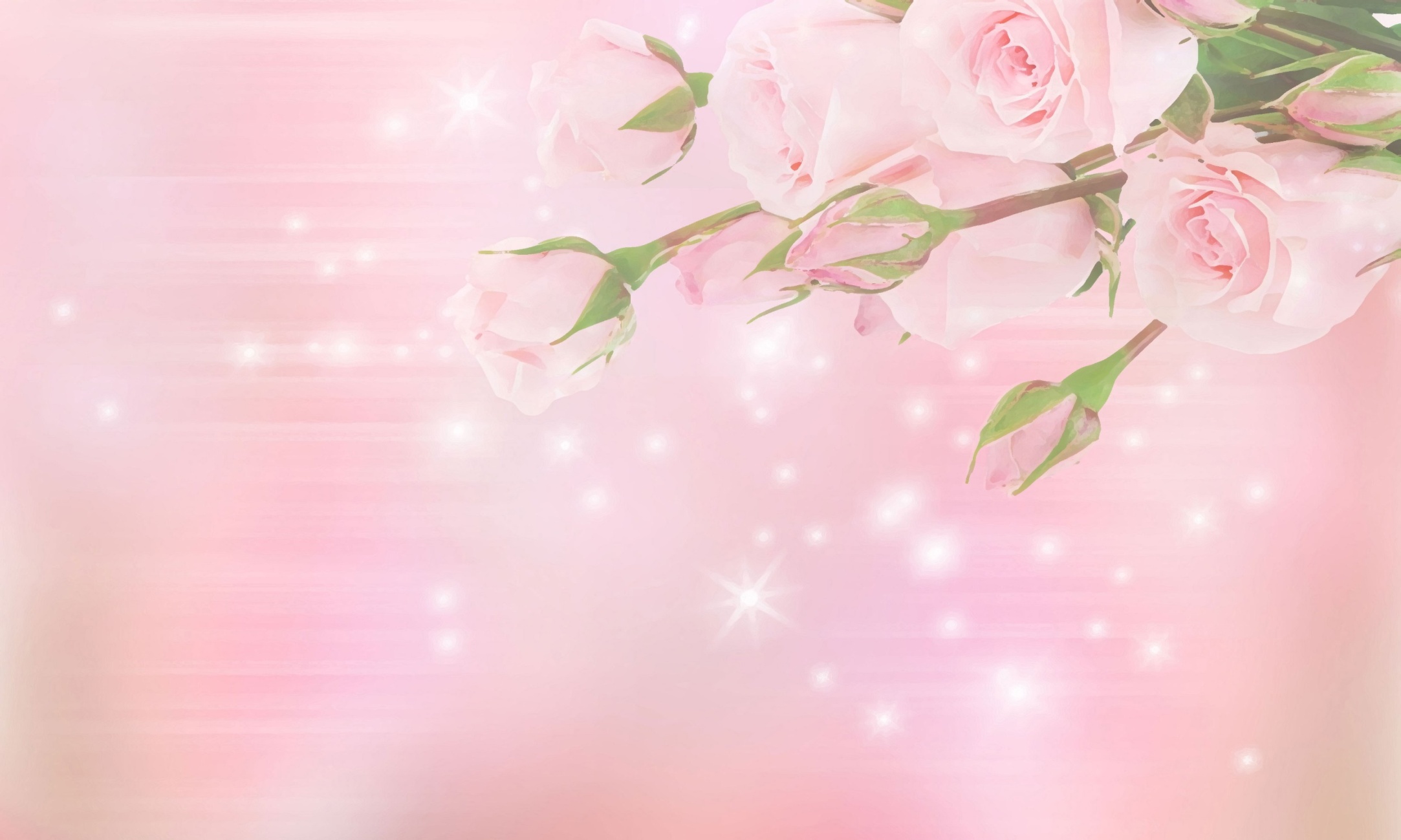 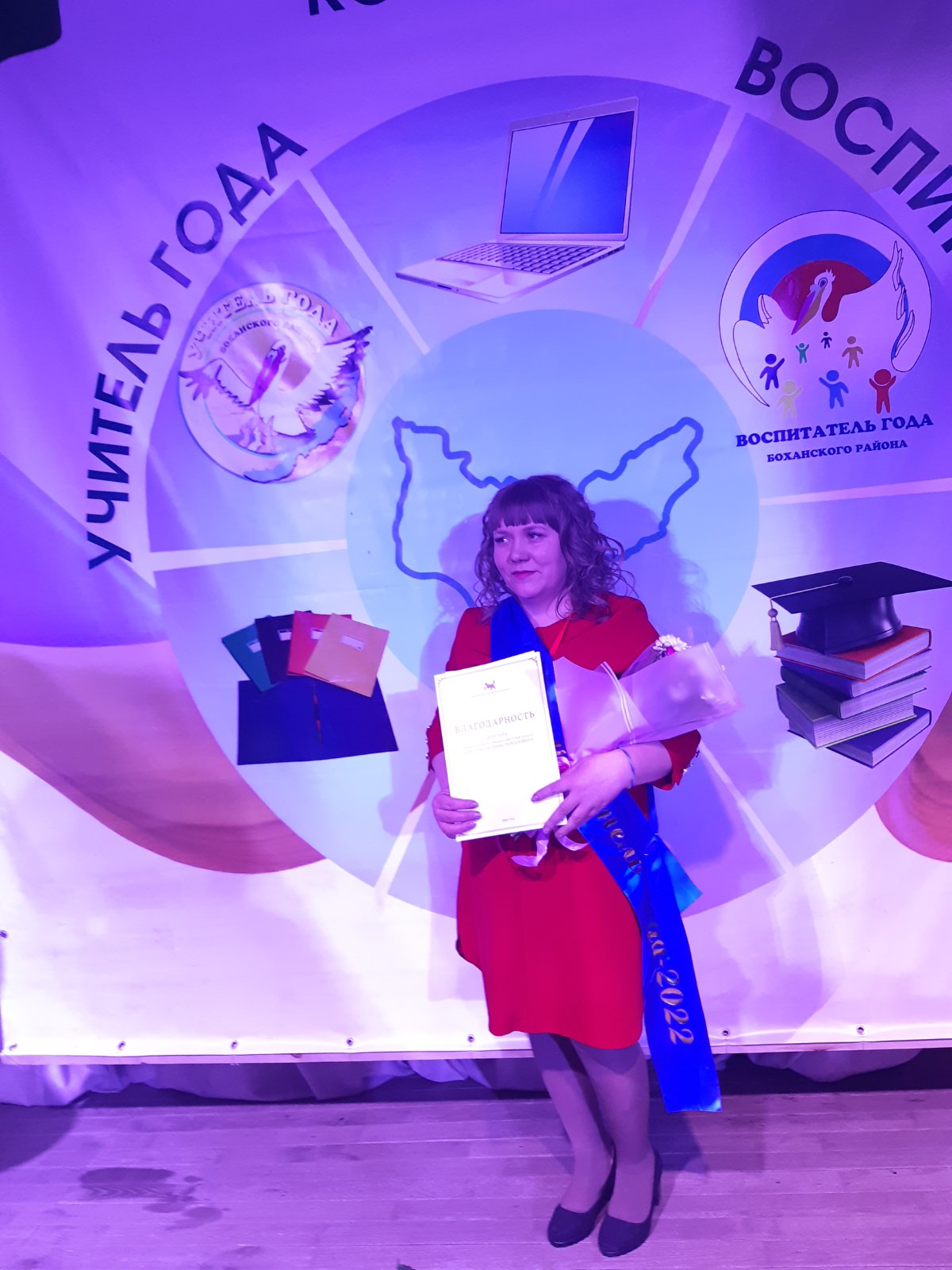 Победитель муниципального этапа конкурса педагогического мастерства  «Воспитатель года - 2022»
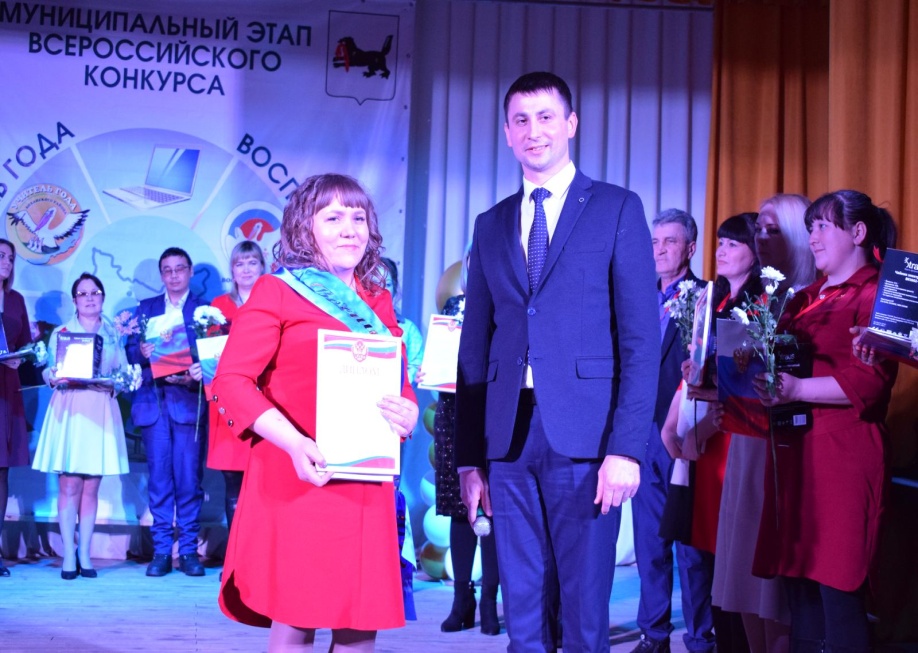 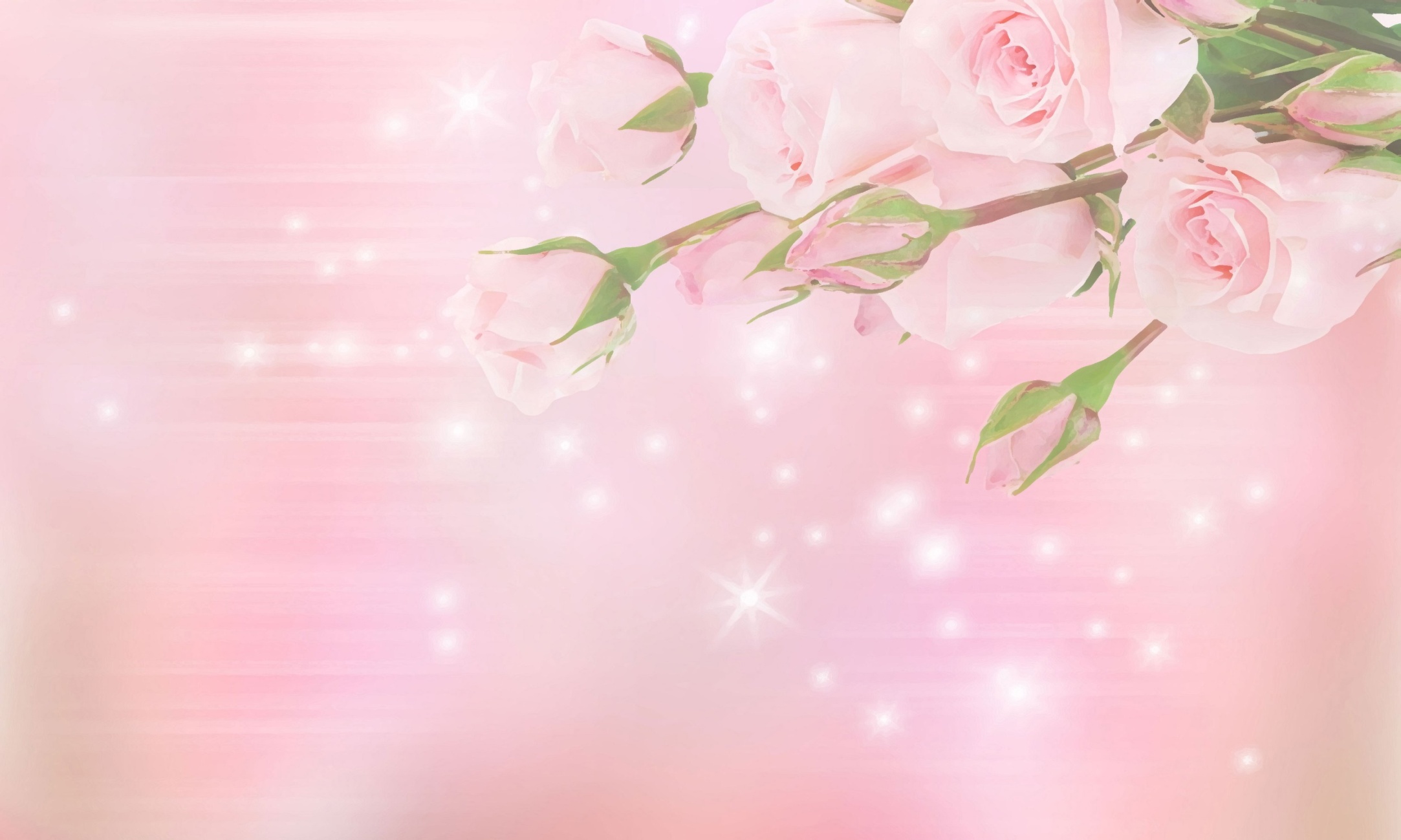 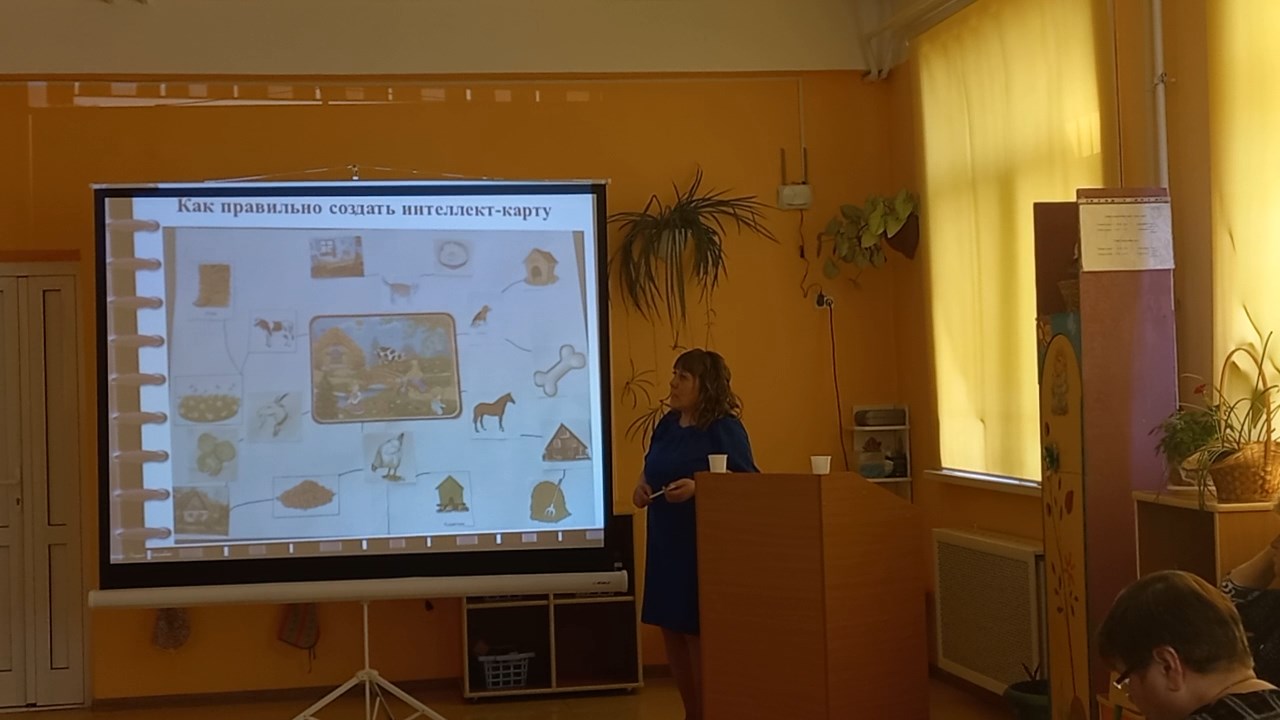 Методическая деятельность
Участие в районном семинаре-практикуме по теме: «Инновационные подходы к организации воспитательно-образовательного процесса»
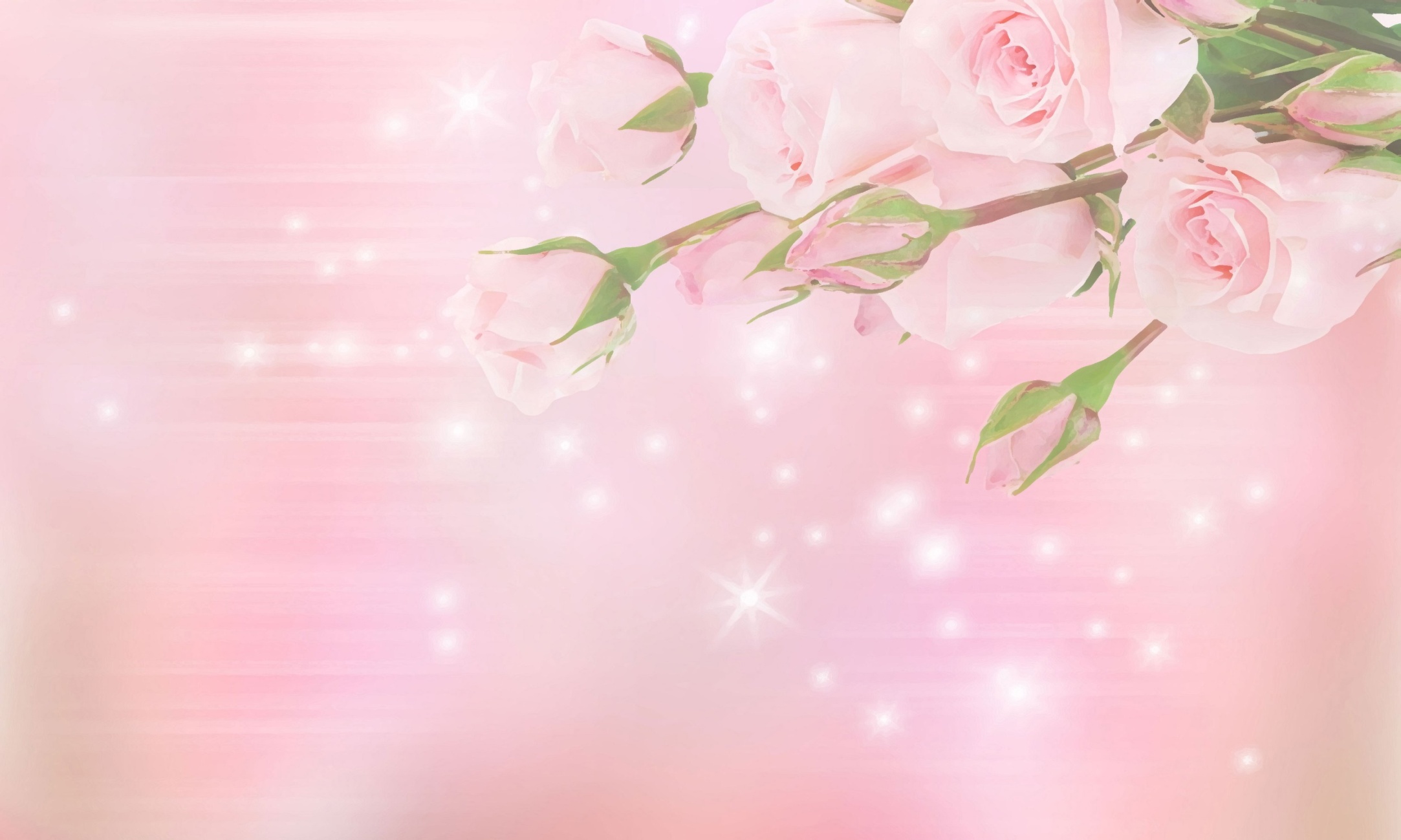 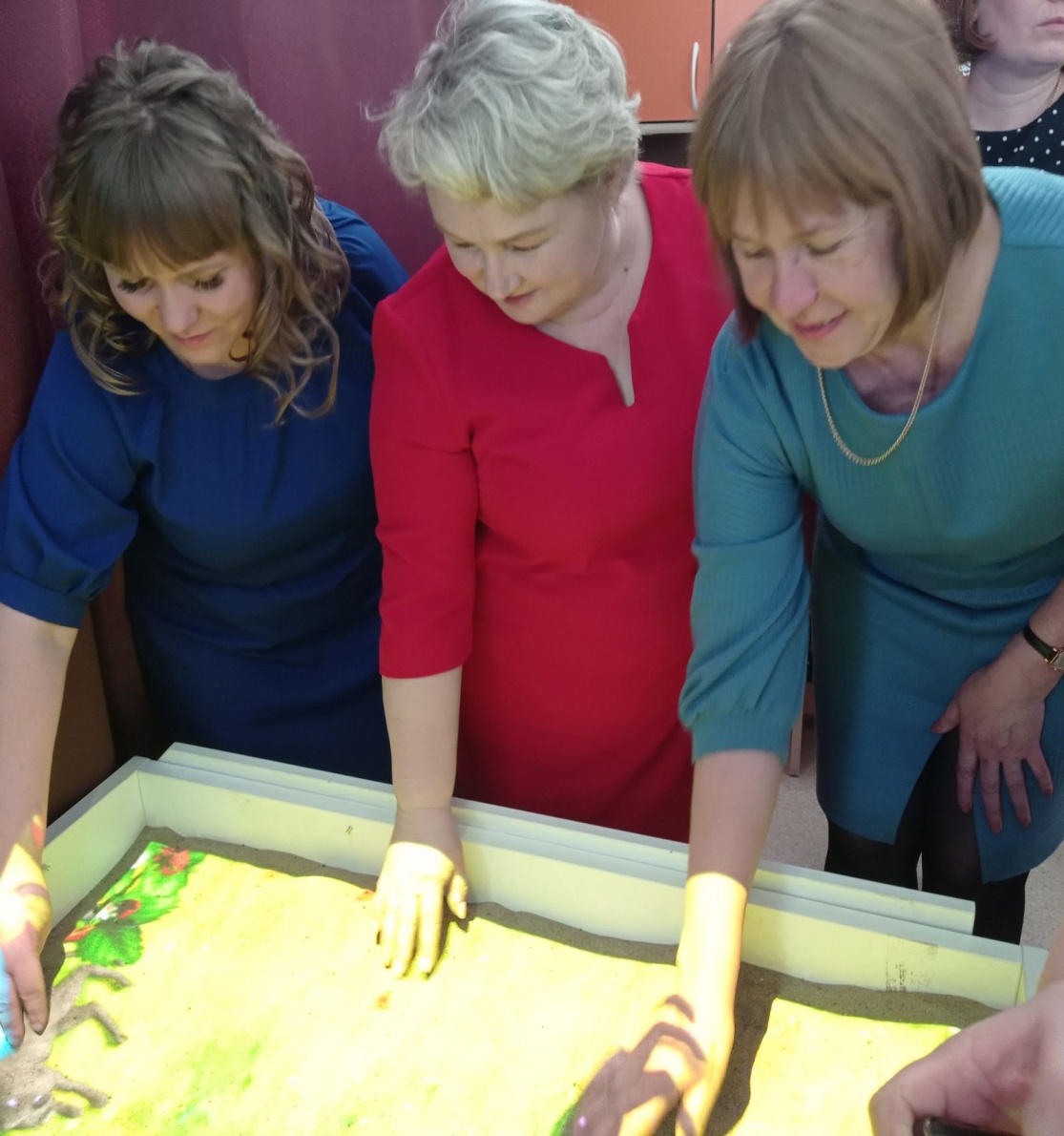 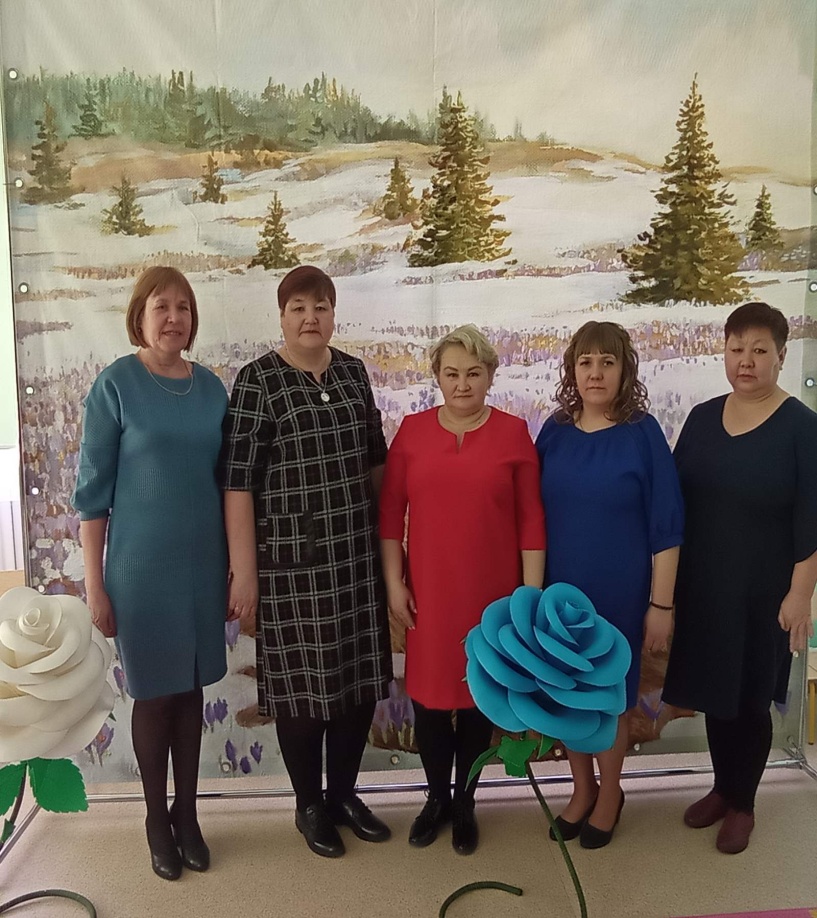 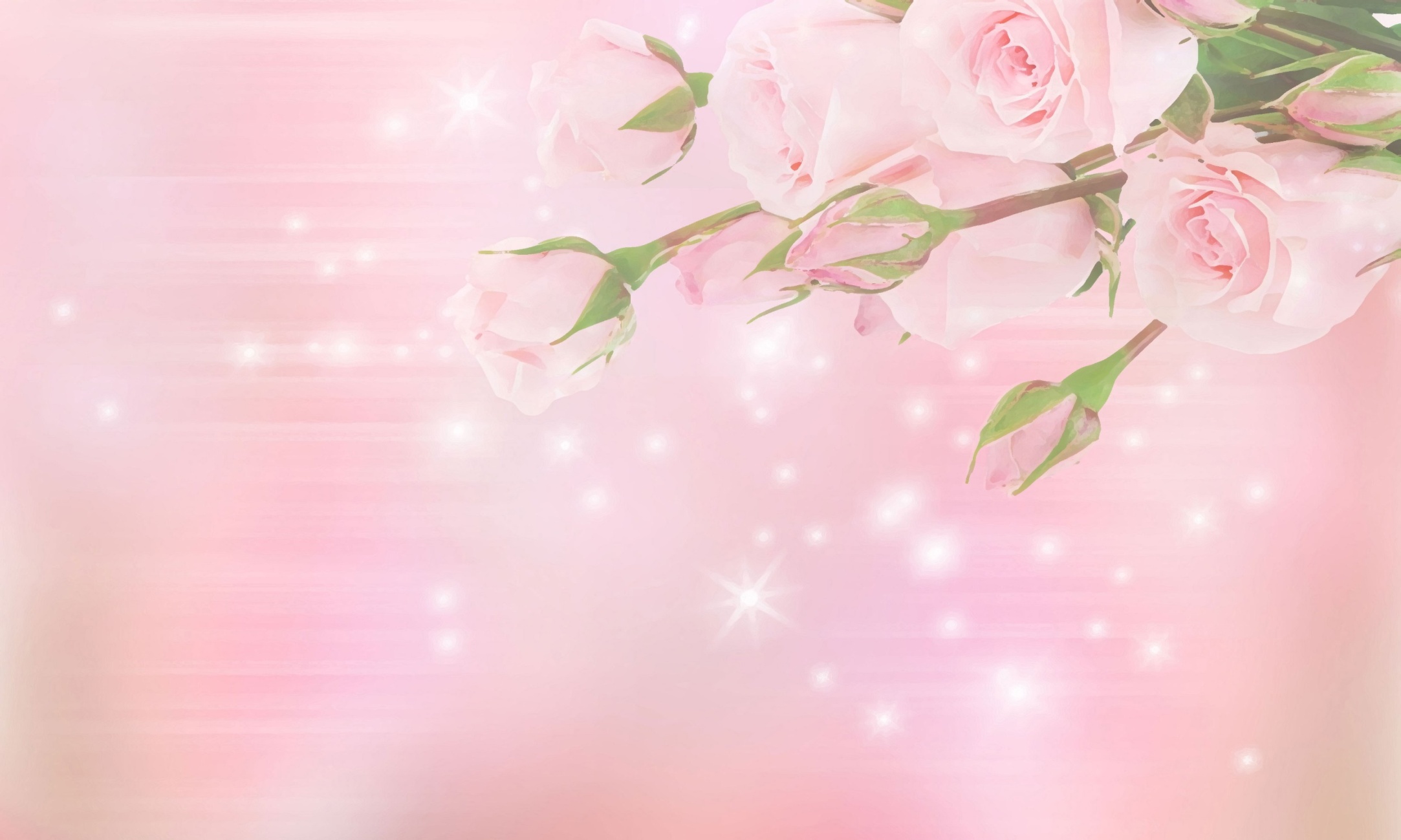 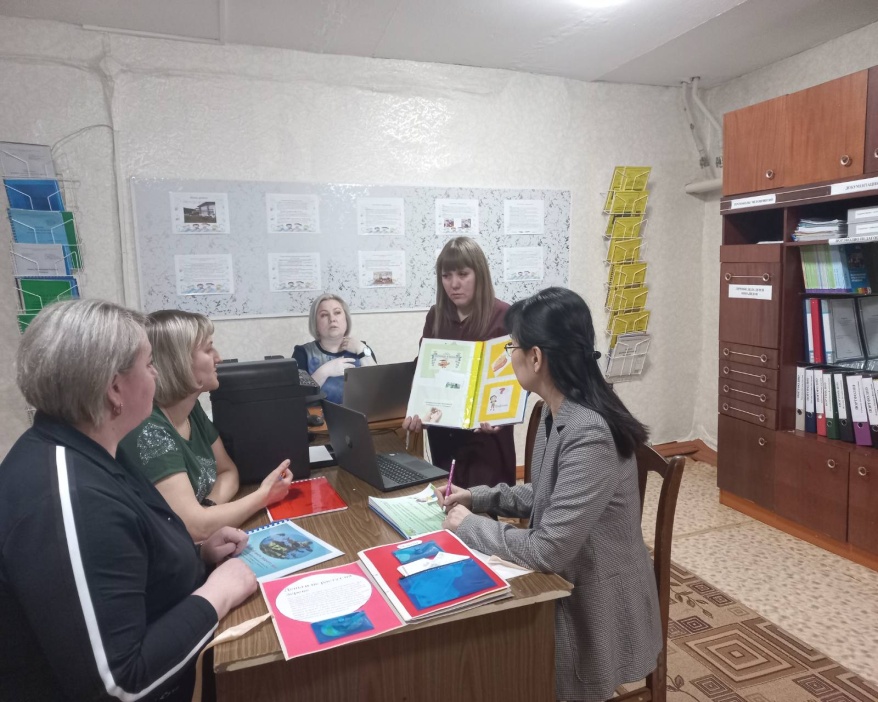 Работа в творческой группе
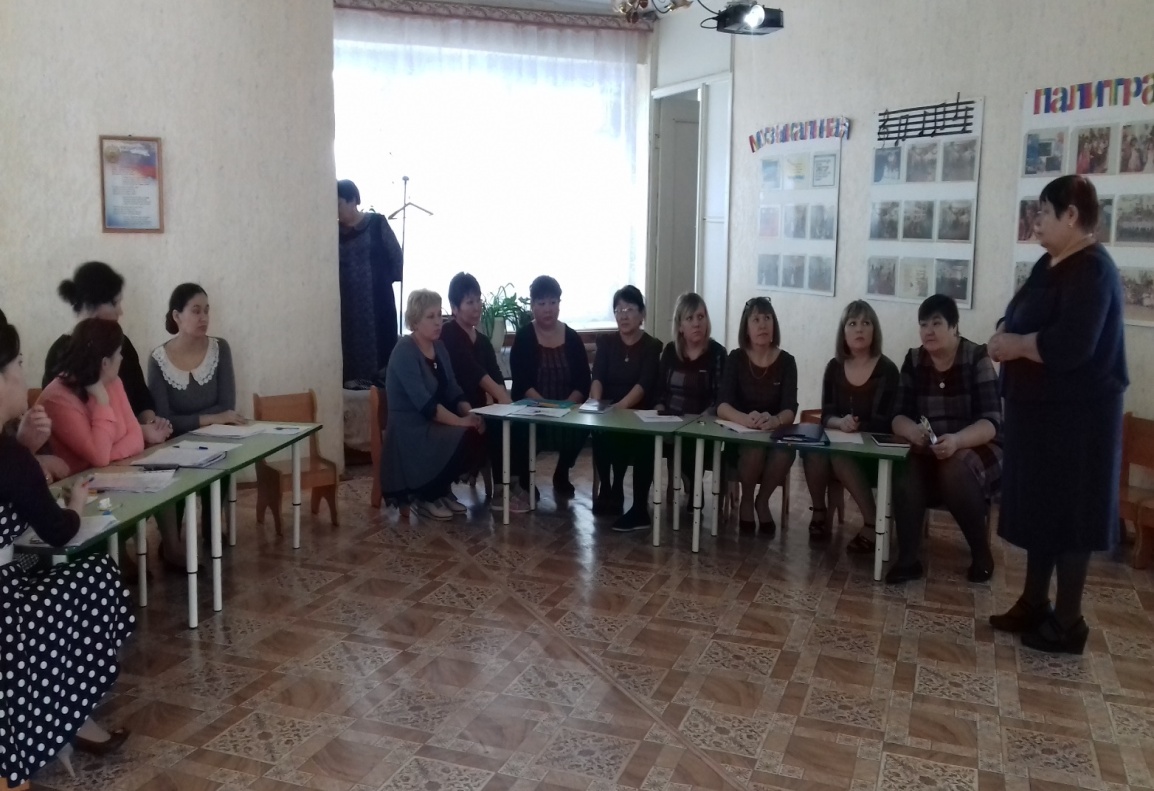 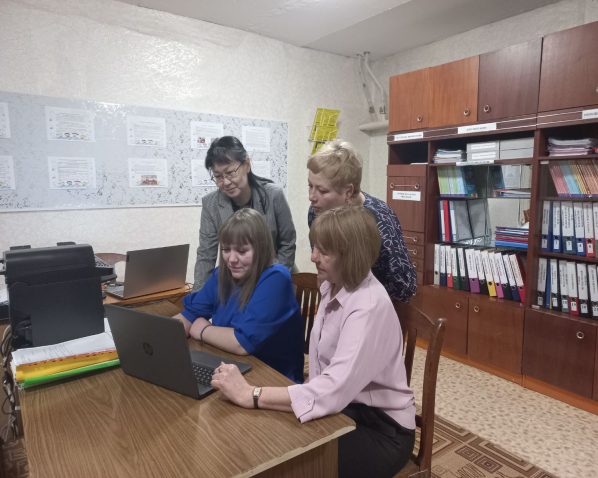 Педагогический совет
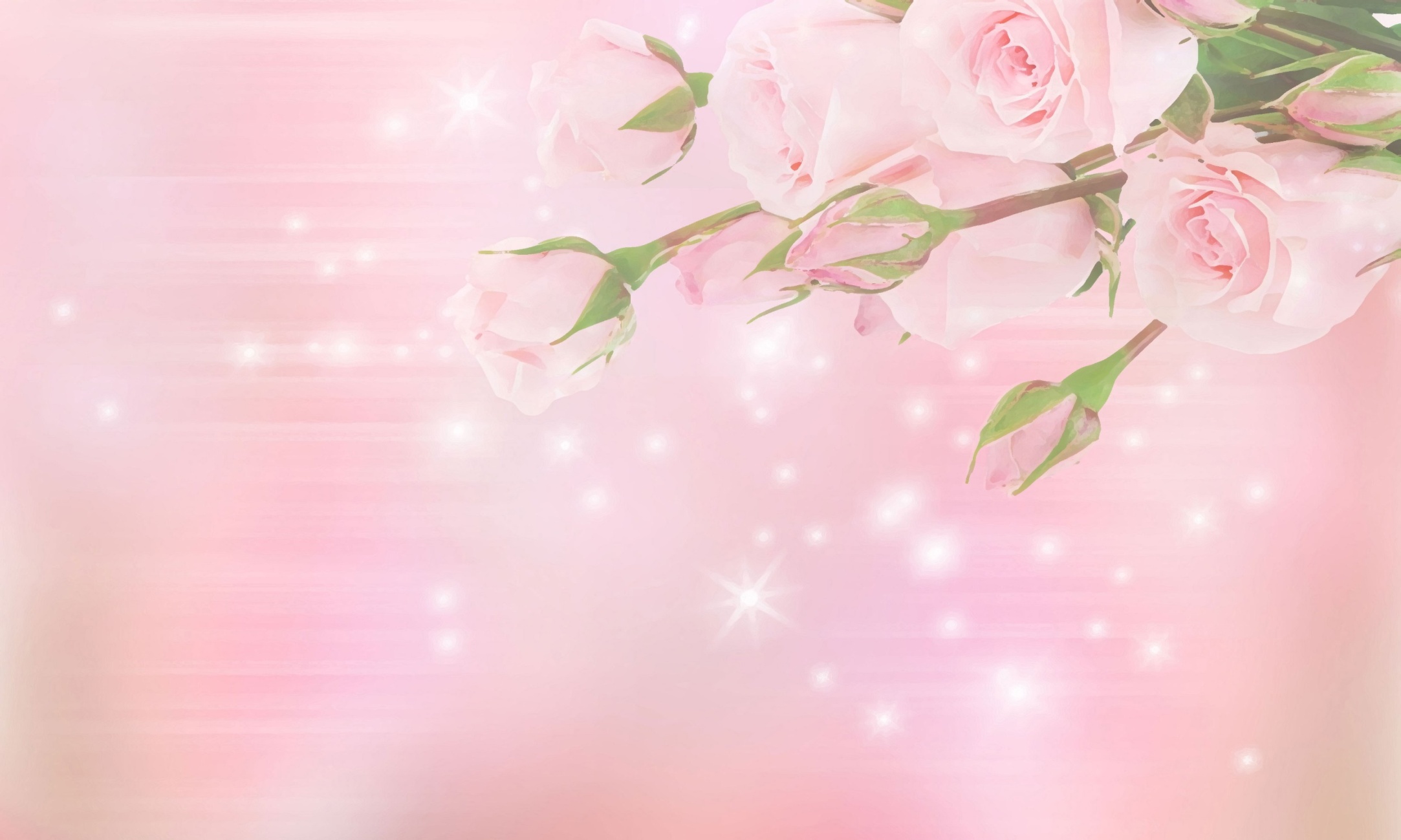 Общественная деятельность
муниципальный Фестиваль художественной самодеятельности 
трудовых коллективов поселка Бохан, посвященный 120-летию поселка
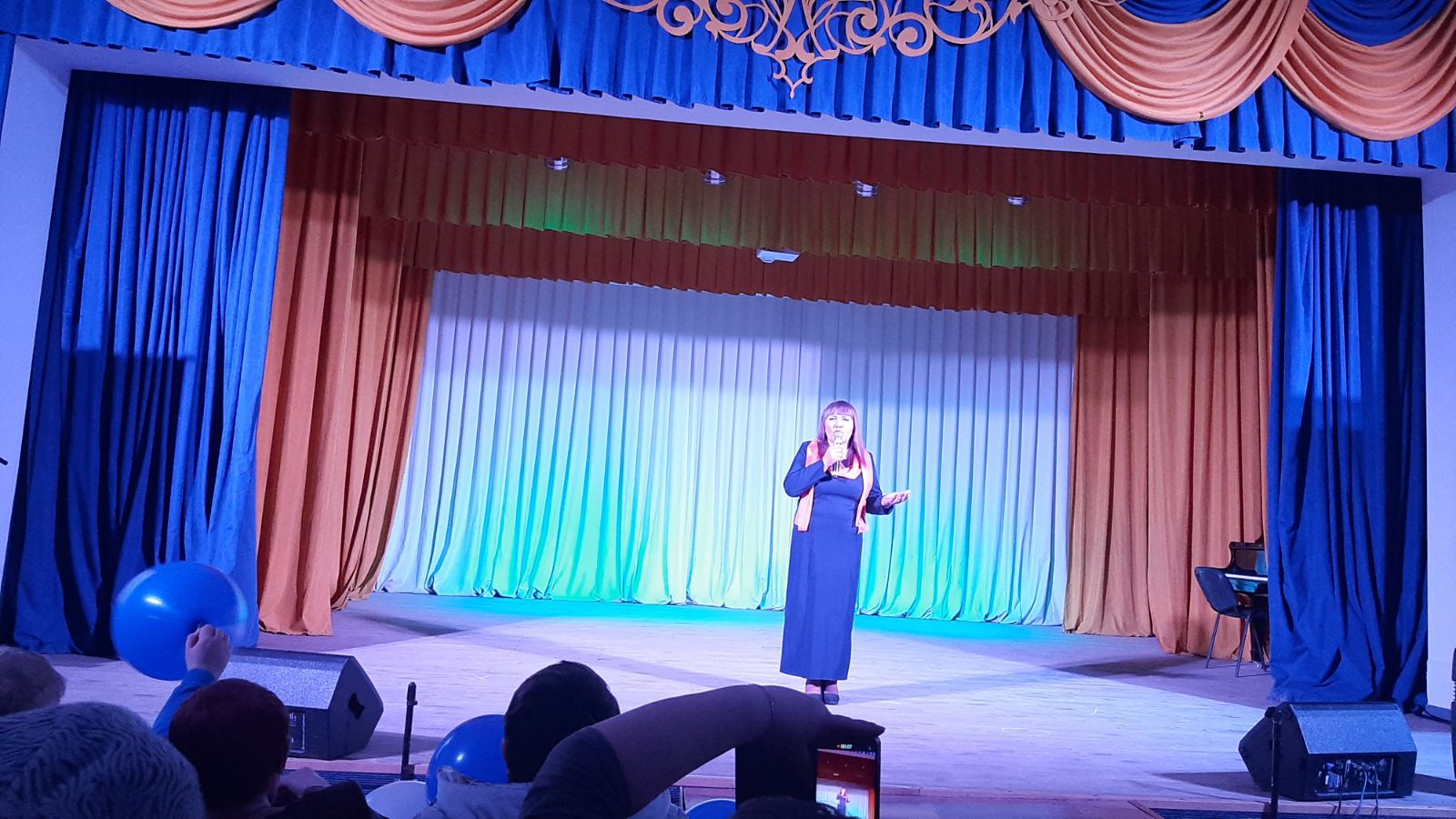 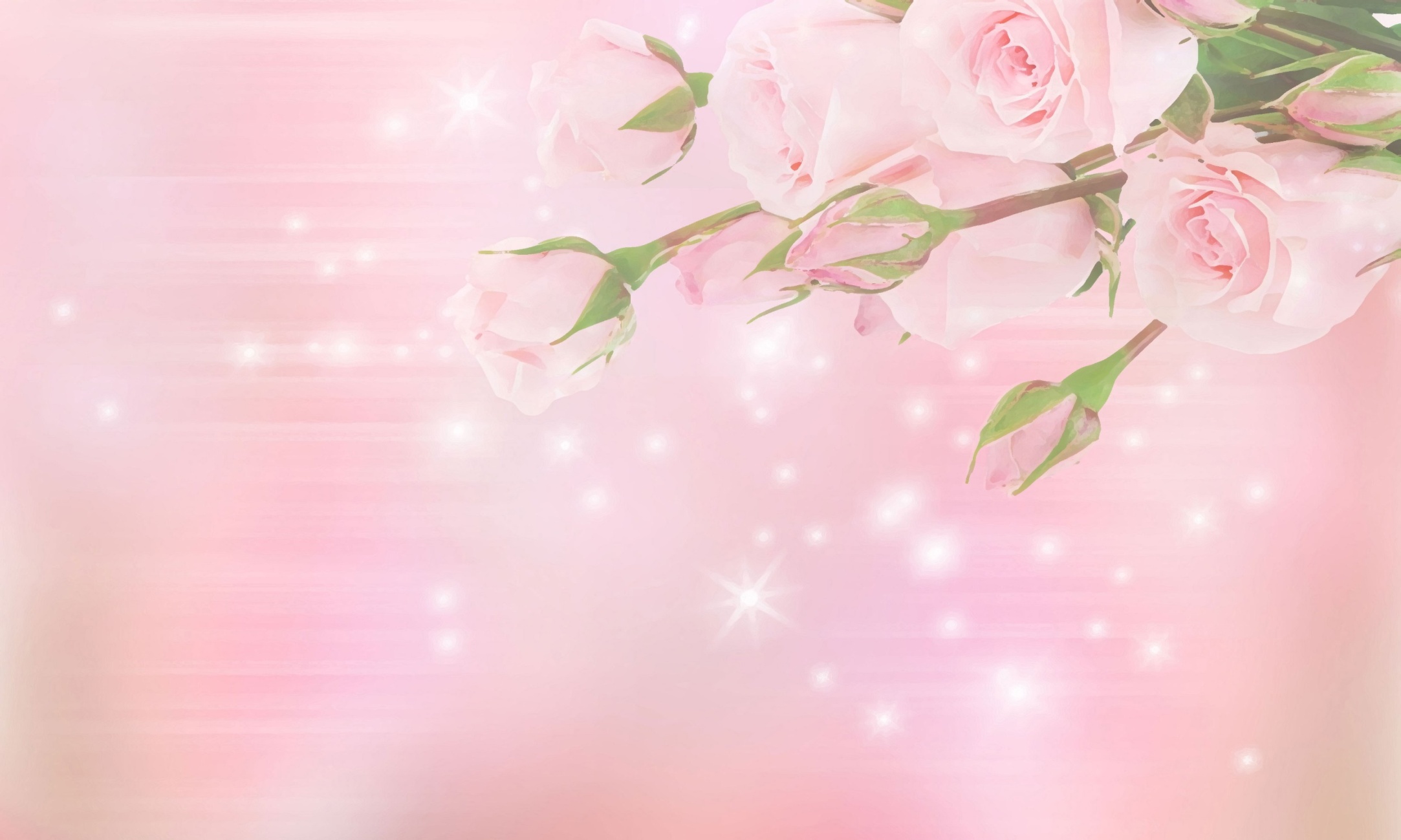 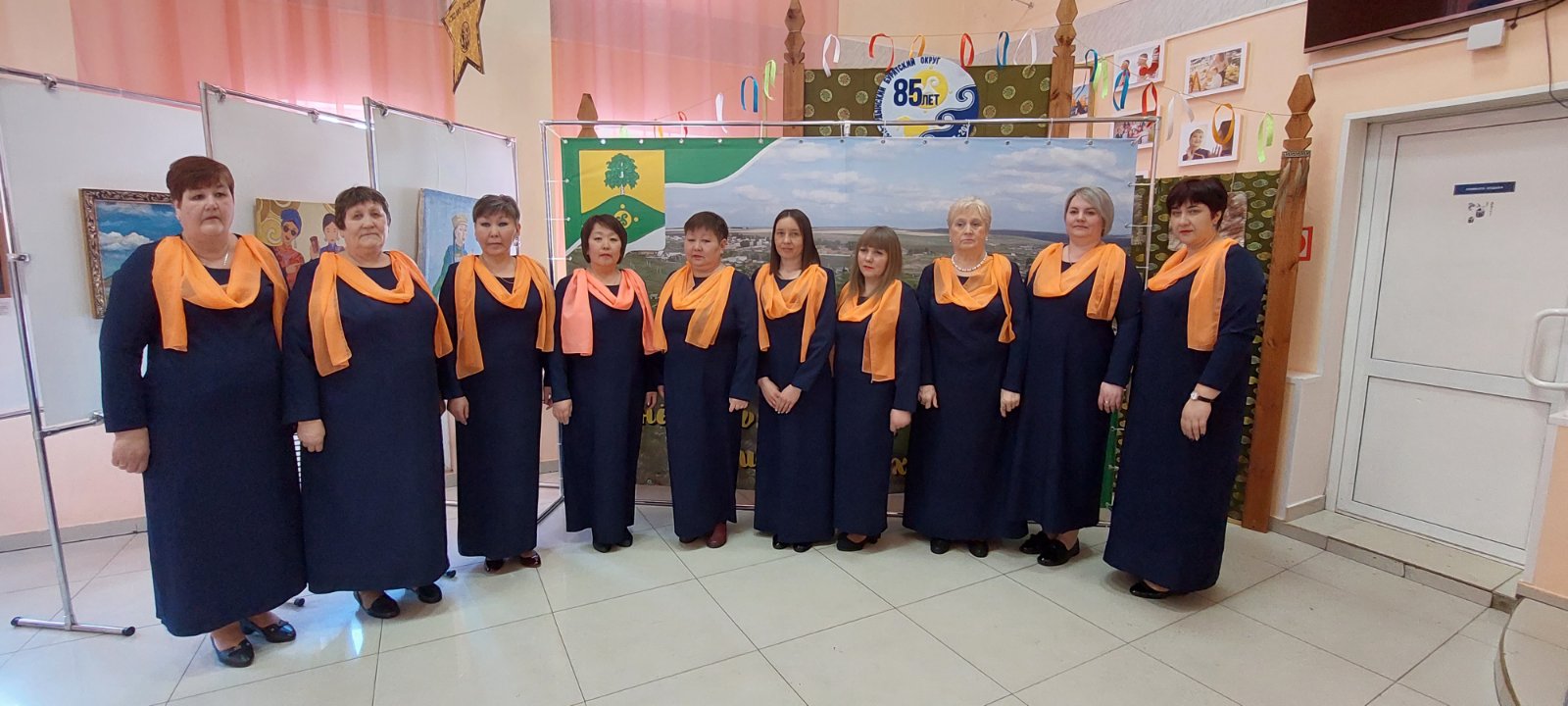